KORÝŠI - zápisy z hodiny
mají článkované tělo a končetiny → patří mezi ČLENOVCE
tělo kryje krunýř
2 páry tykadel, pět nebo více párů nohou
Nervová soustava – žebříčkovitá
Dýchací soustava – žábry
Cévní soustava – uzavřená (srdce)
Trávicí soustava – žaludek, střevo
Pohlavní soustava – oddělená pohlaví, vývoj přímý

rak říční: mohutná klepeta, všežravec, požírá i mršiny → udržuje čistou vodu

buchanky a perloočky - součást planktonu, průhledné, 2 – 6 mm, pohybují skákavě se pomocí tykadel, živí se bakteriemi a řasami  → čistí vodu
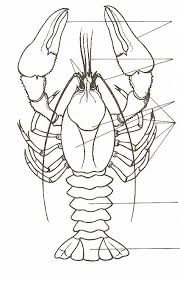